MUKAŘOVŠKOLA V PŘÍRODĚ
ČERVEN 2014
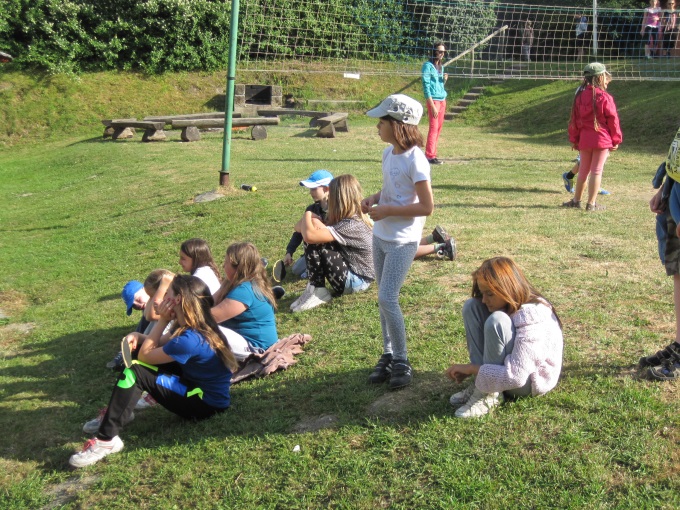 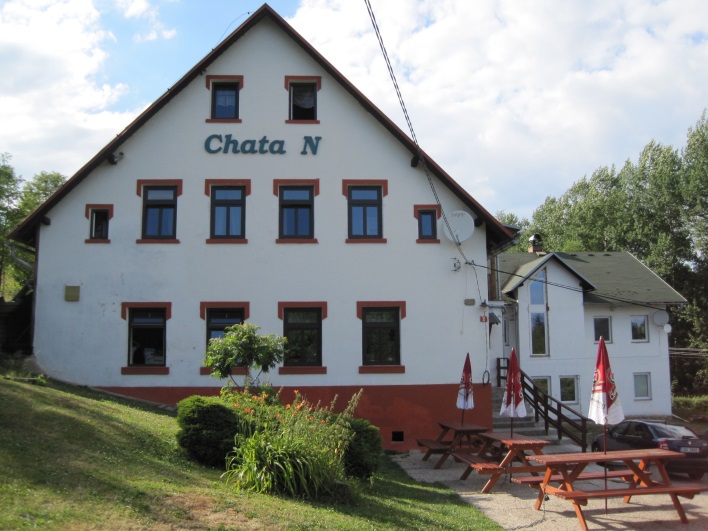 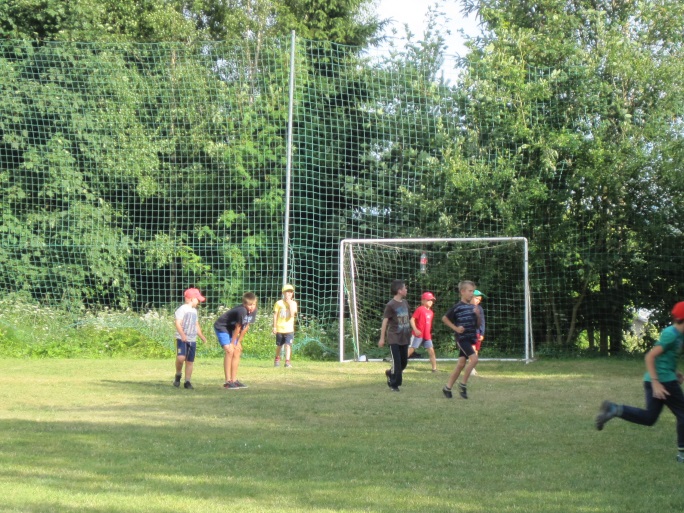 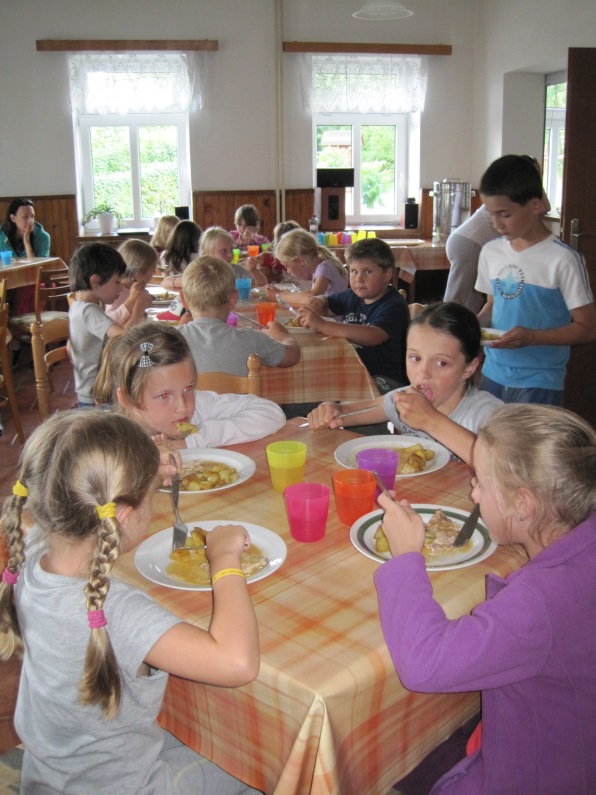 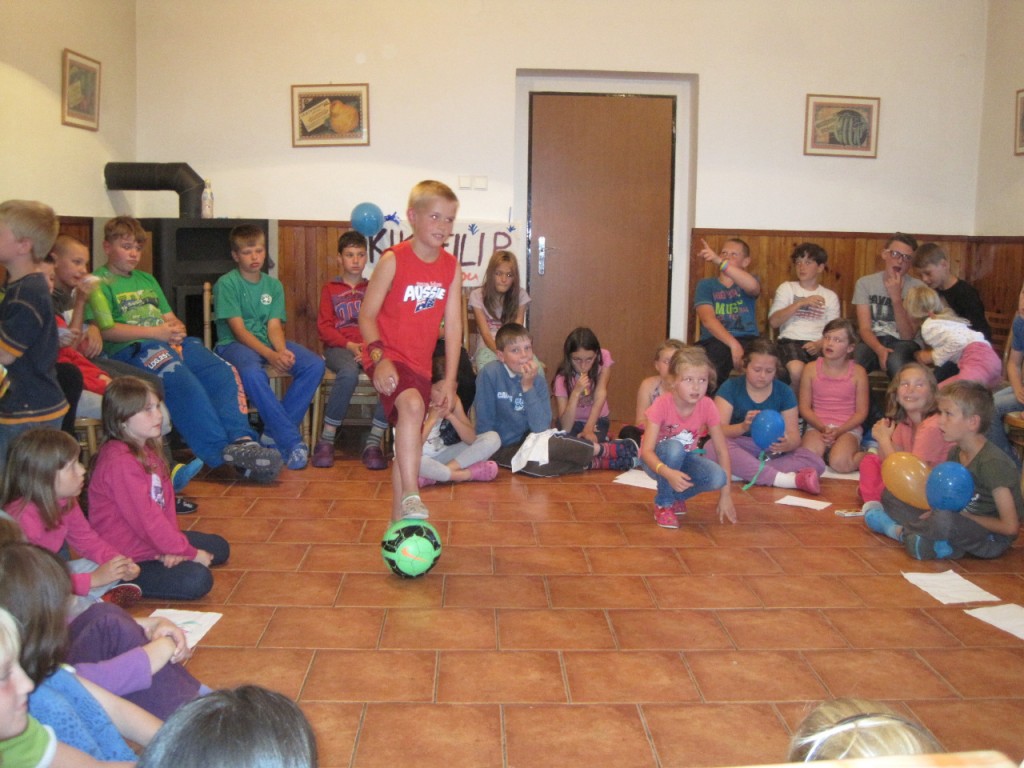 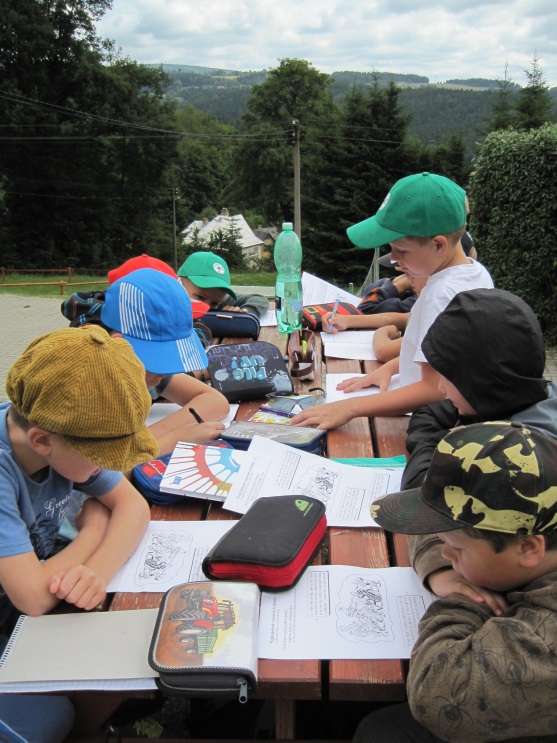 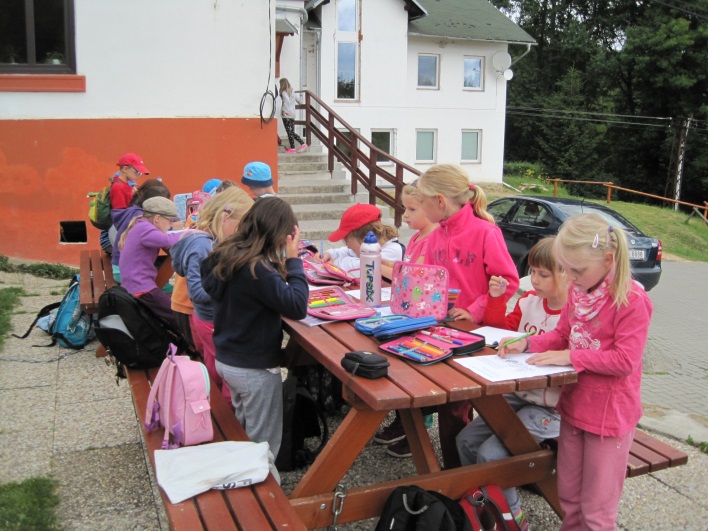 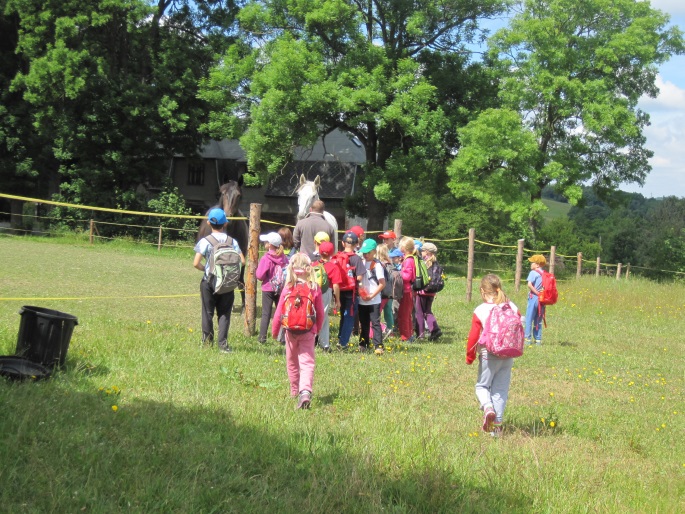 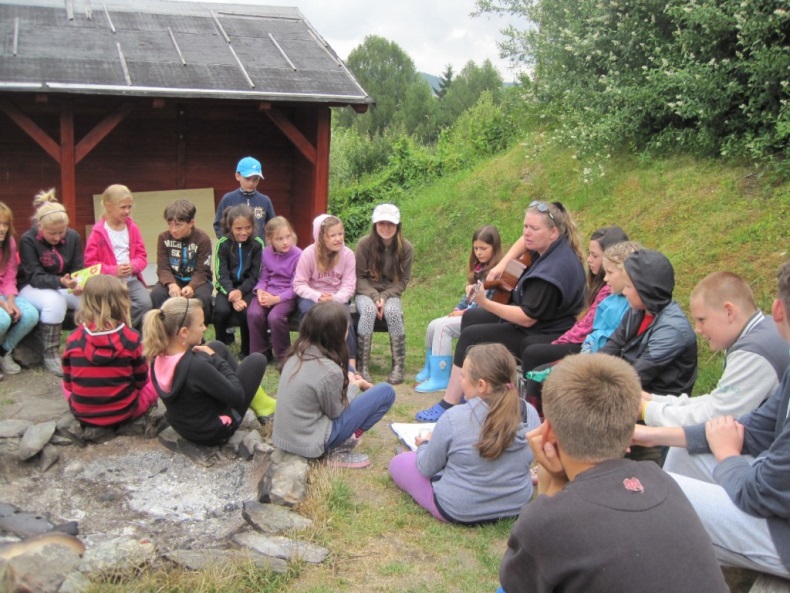 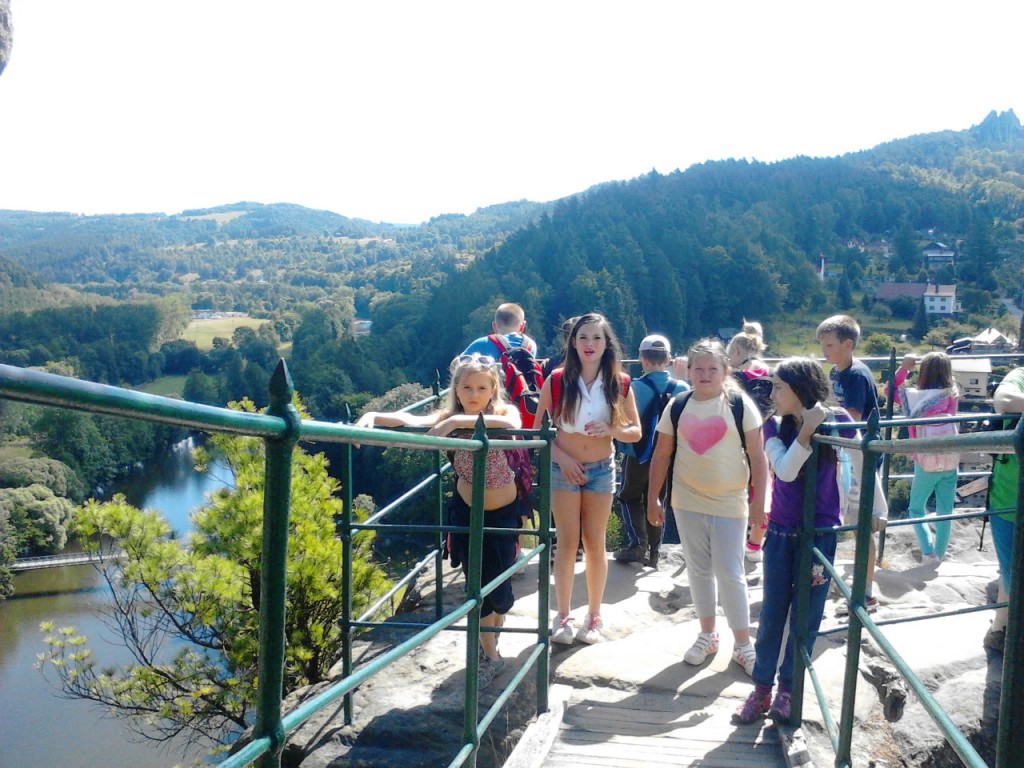 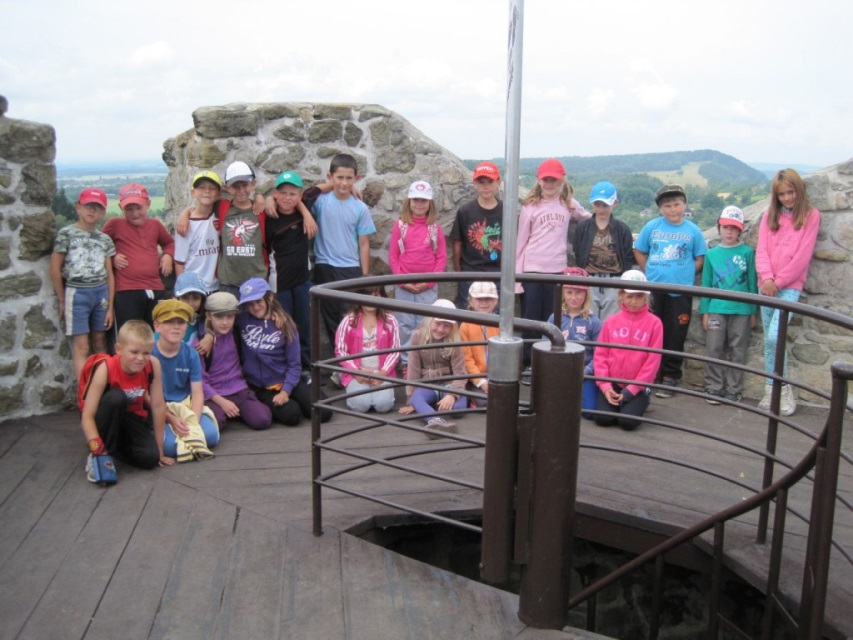 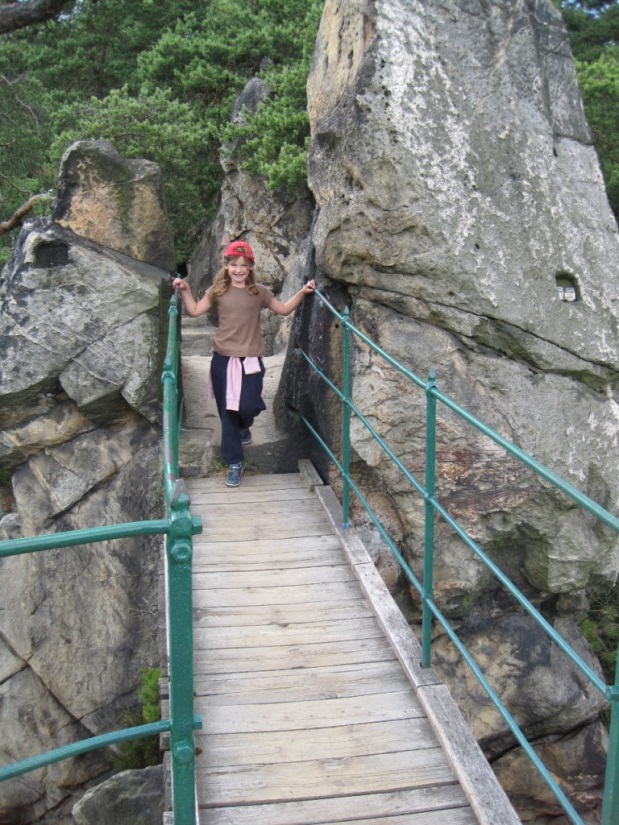 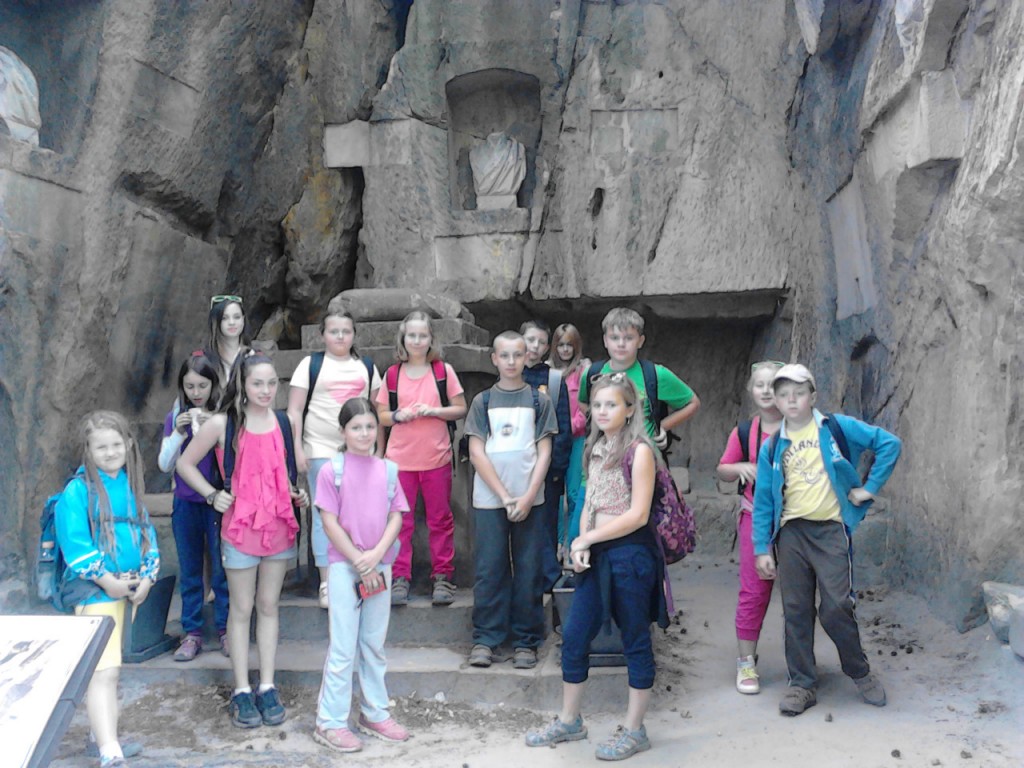